Hydrological analysis of historical floods
LECTURE CONTENT:
1)  Data availability and reliability
2)  Applications of long-term data series in science and water management
Tomáš Vlasák
Czech Hydrometeorological Institute
Forecasting office České Budějovice
Quantitative hydrology is depended on observation in the landscape (in situ) more then other natural sciences.
EXEPTIONS:   “Hydrological laboratories”
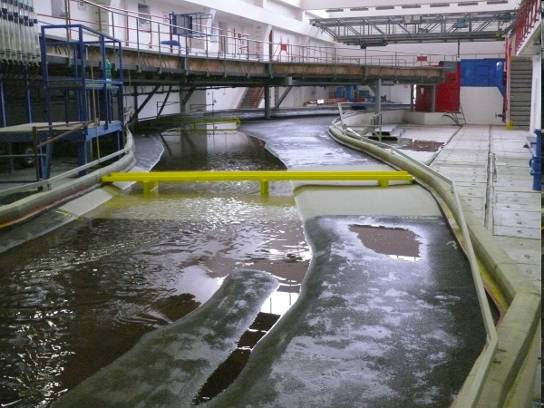 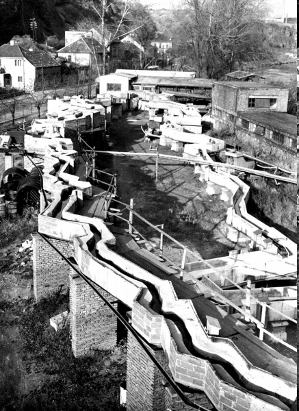 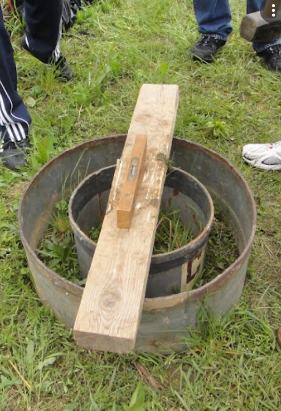 Infiltrometer
River channel model in T. G. Masaryk Water Research Institute
Quantitative hydrology is depended on observation in the landscape (in situ) more then other natural sciences.
Hydrological models could be partial substitution of observation.
Disadvantages:	1) Observed values (model inputs) are required. 
                  	2) Flow values are needed for model calibration. 
	       	3) Bigger uncertainty in modelling of extremes.
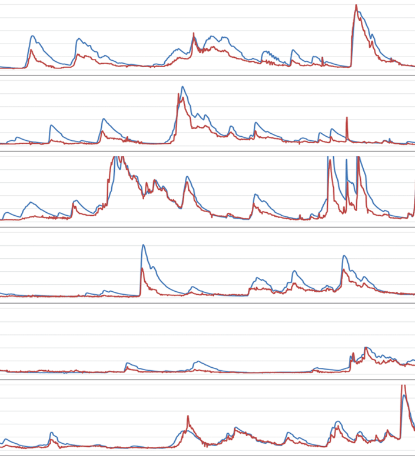 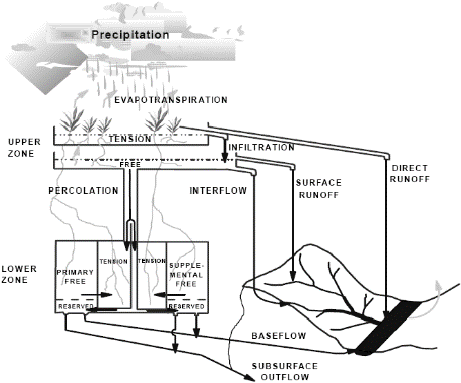 Availability of data for quantitative hydrology are often the main limitation for hydrological research and application
We only have data available from a small number of locations.
Data accuracy and reliability is affected by measurement methods and other conditions.
Time series are limited to the length of the observation.
Hydrological data from instrumental period in the CZ
The length of the hydrological and meteorological observations in the Czech republic is very long. However, the measurement technique and data quality had its own development
What you need to know about long-time data series:
Length of and continuity of observation
Reliability and Errors 
Homogeneity
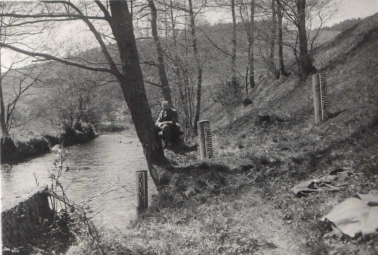 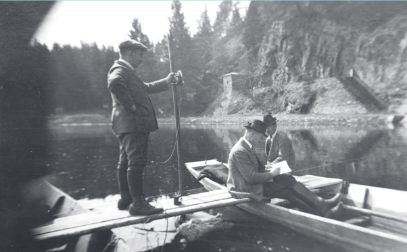 River stage and discharge observation
Length of available data in the area of Czech republic
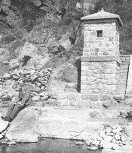 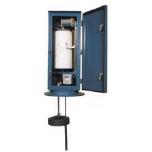 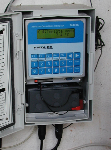 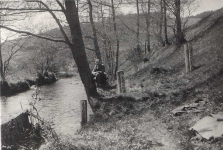 2000
1900
1800
1998 automated gauges
1875 – daily systematic observation at many sites in the CR
1994 digitization of all river gauge record papers
20‘s of 20th century–mechanical record device
1825 – daily observation of Vltava river stage in Prague
(Daily mean discharge, peak flows and selected flood waves are digitized since the beginning of observation)
River stage and discharge observation
Length of available data
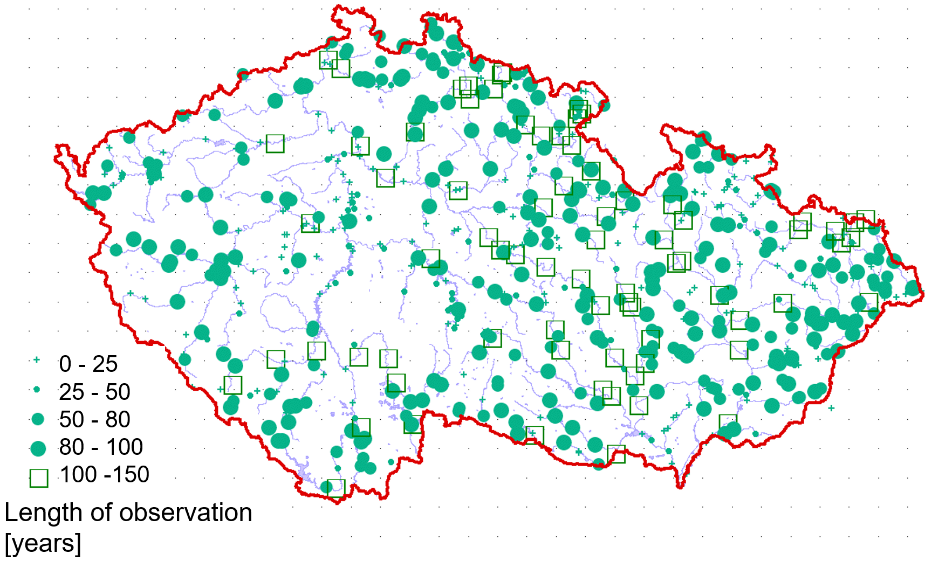 There are ~500 water-gauging stations operated by ČHMÚ. Measured water stages are transformed to discharge in all of them.
River stage and discharge observation
Measurement Errors
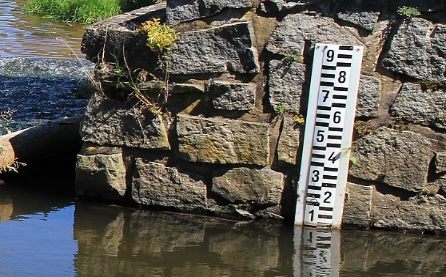 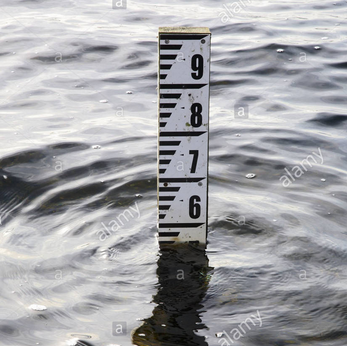 The water level is measured directly. 

The measurement reliability is high for the whole period of observation.
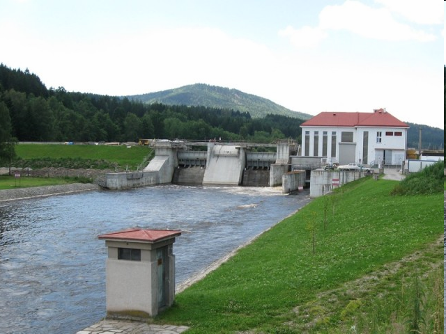 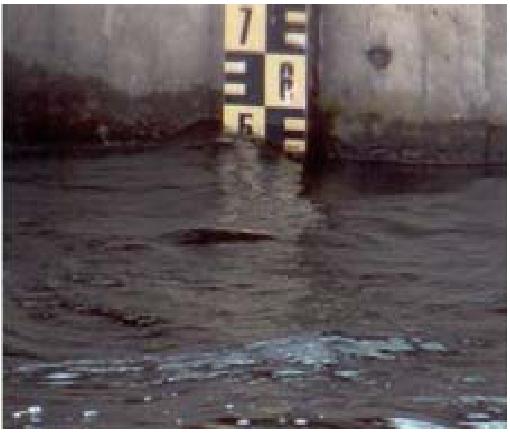 River stage and discharge observation
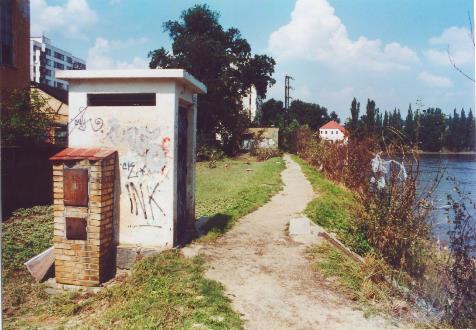 Measurement Errors
Peak river stage
Some water gauging stations were destroyed during extreme flooding in 2002 (more then 100 year flood). 
Water stage 
records had to 
be reconstructed.
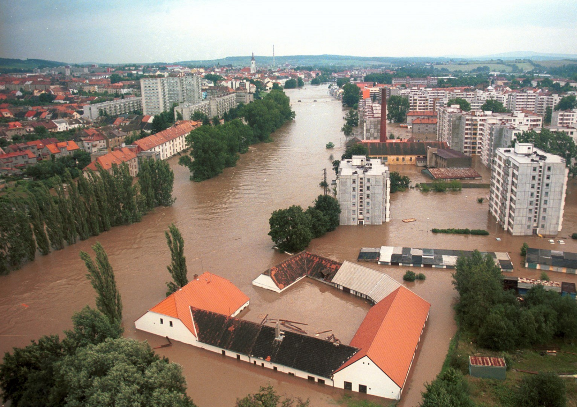 Location of gauging station Písek
River stage and discharge observation
Measurement Errors
River stage may be affected by other influences than flow.
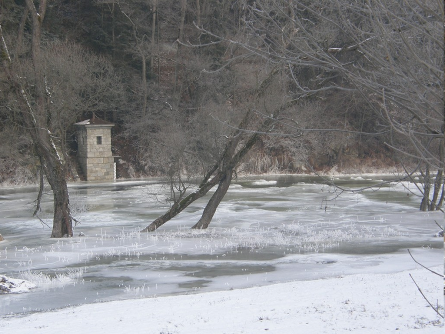 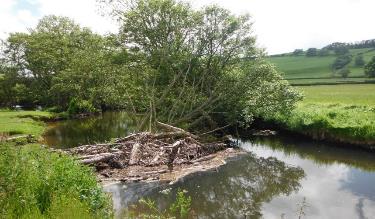 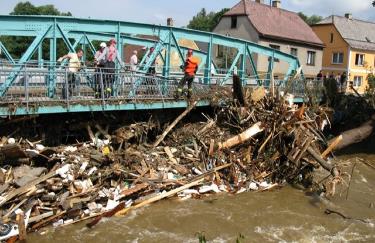 River stage and discharge observation
Discharge direct measurement
Frequency of measurement
Development of measuring techniques
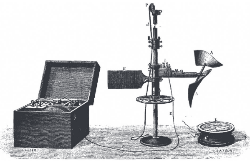 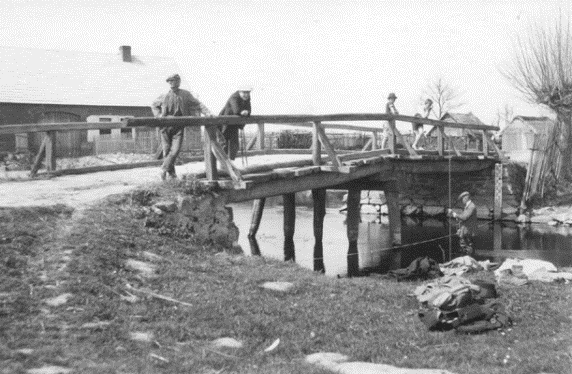 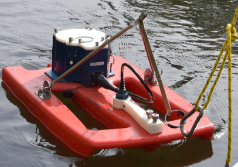 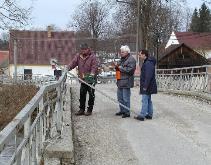 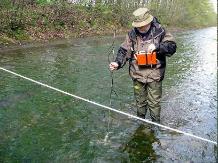 2000
1950
1900
River stage and discharge observation
A stable riverbed means much more certainty in the flow estimate
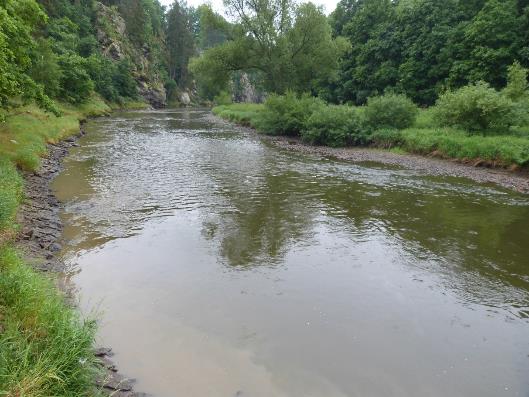 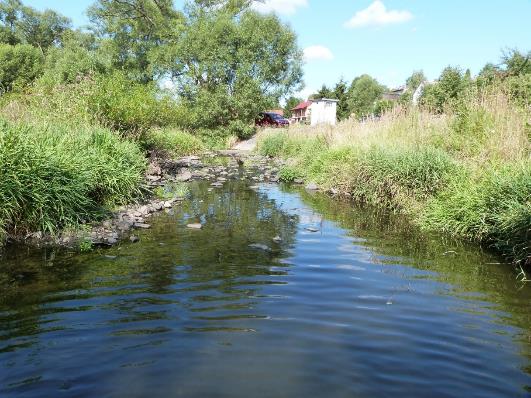 Rating curves of Ostrovec water gauging station with gravel bed channel
Rating curves of Bechyně water gauging station with rock bed channel
River stage and discharge observation
A stable riverbed means much more certainty in the flow estimate
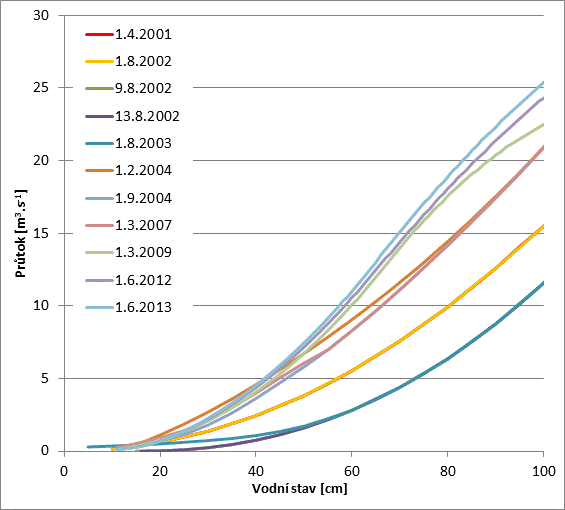 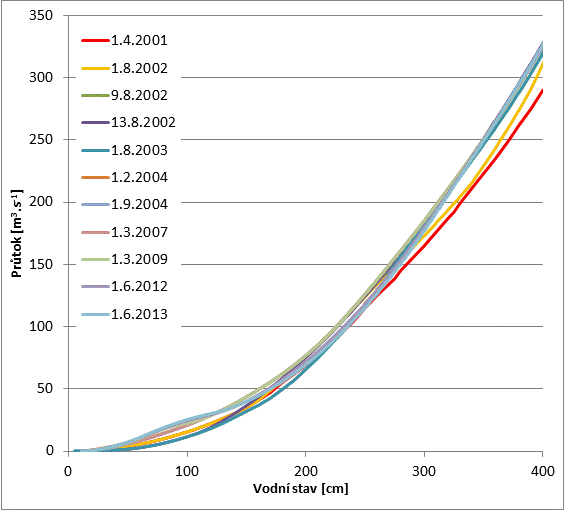 Rating curves of Ostrovec water gauging station with gravel bed channel
Rating curves of Bechyně water gauging station with rock bed channel
River stage and discharge observation
If you are not aware of possible measurement errors, you may make a wrong conclusion
Scientist approach: Blue sum line indicates a change in the rainfall-runoff relationship, probably due to a change in land-use
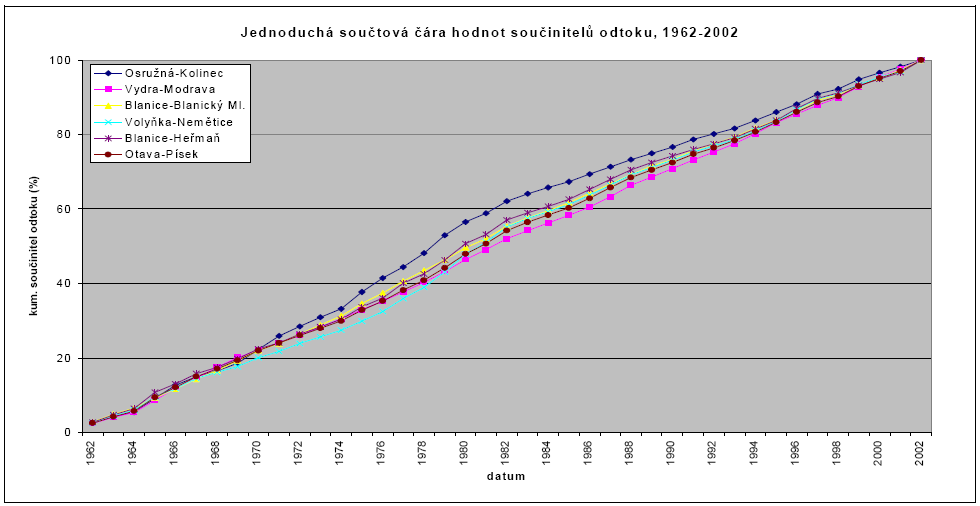 Hydrologist -  technician: The rating curve was updated only once in too long period. It is highly probable, that observed flow was biased.
River stage and discharge observation
Homogeneity of data – influence of water management structures
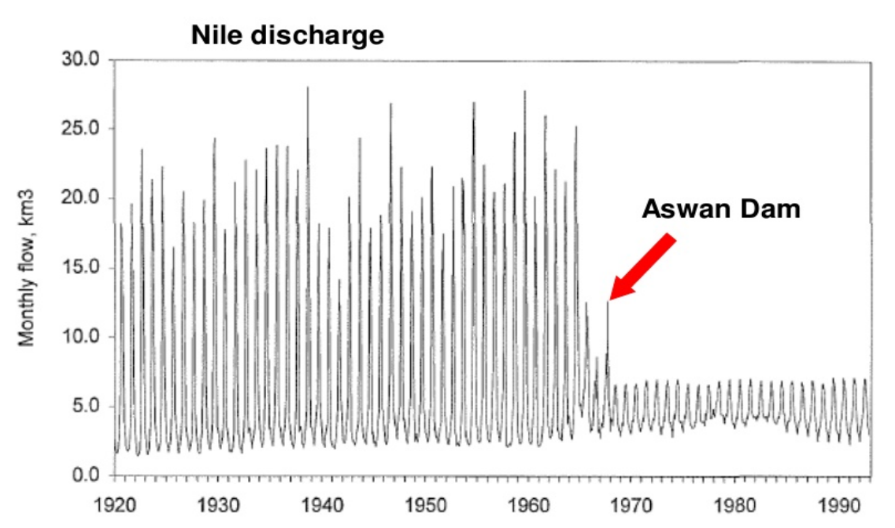 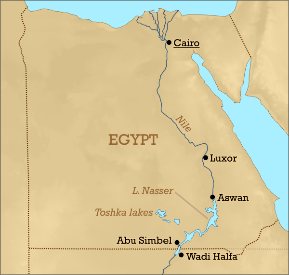 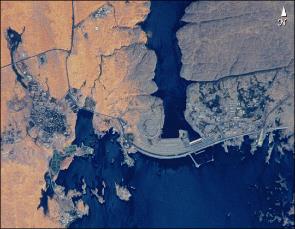 River stage and discharge observation
Homogeneity of data – influence of land-use changes
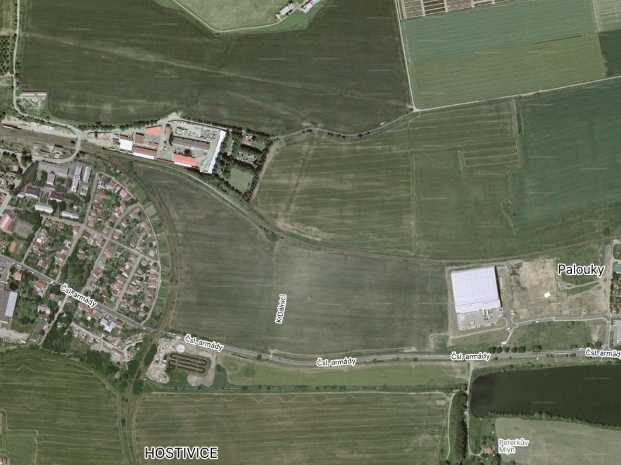 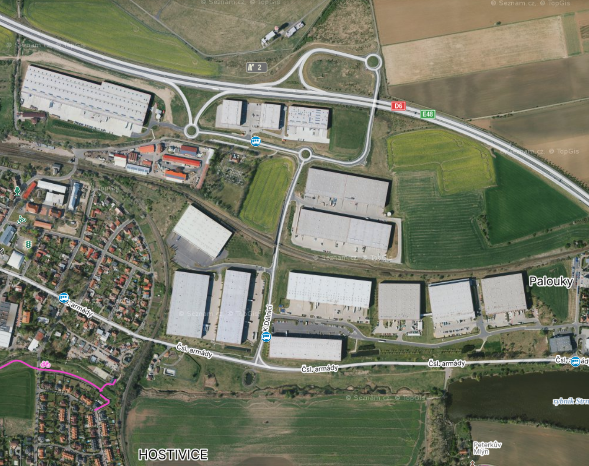 River stage and discharge observation
Homogeneity of data – influence of land-use changes
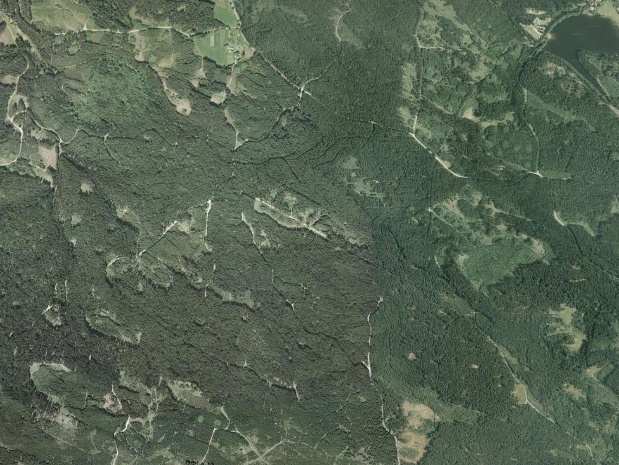 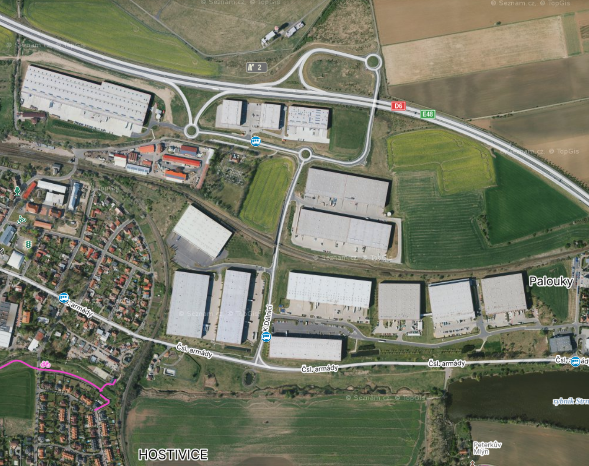 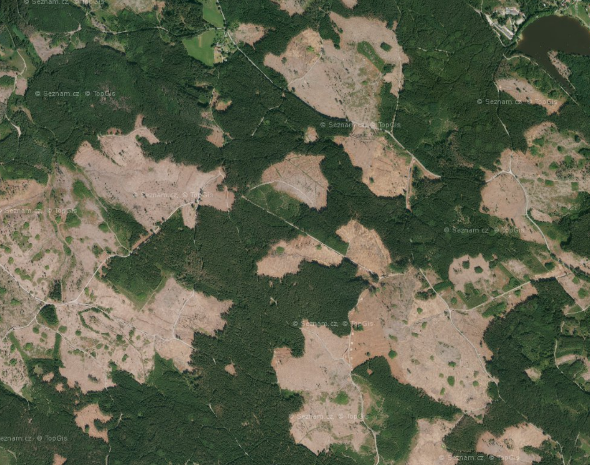 Discussion
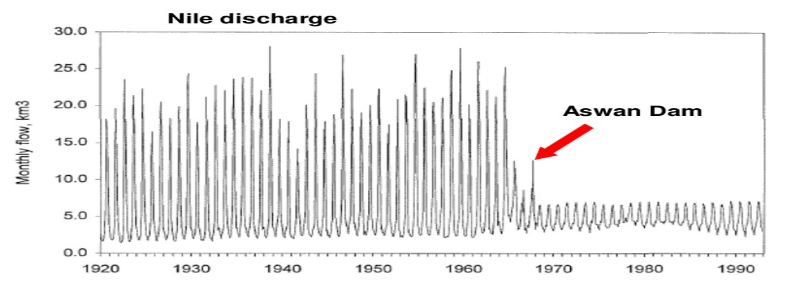 ?
Why is there a more apparent pattern in the Nile's average monthly flows than in the Otava river ?
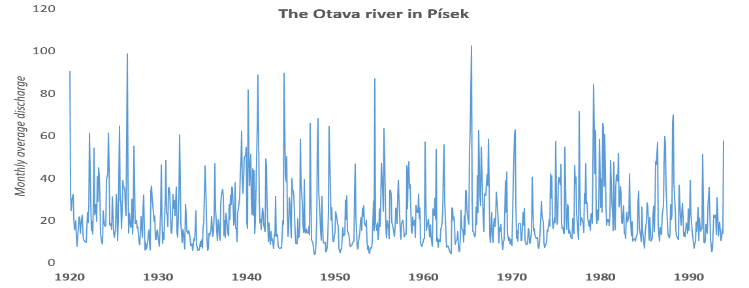 www.wxcharts.com
River stage and discharge observation
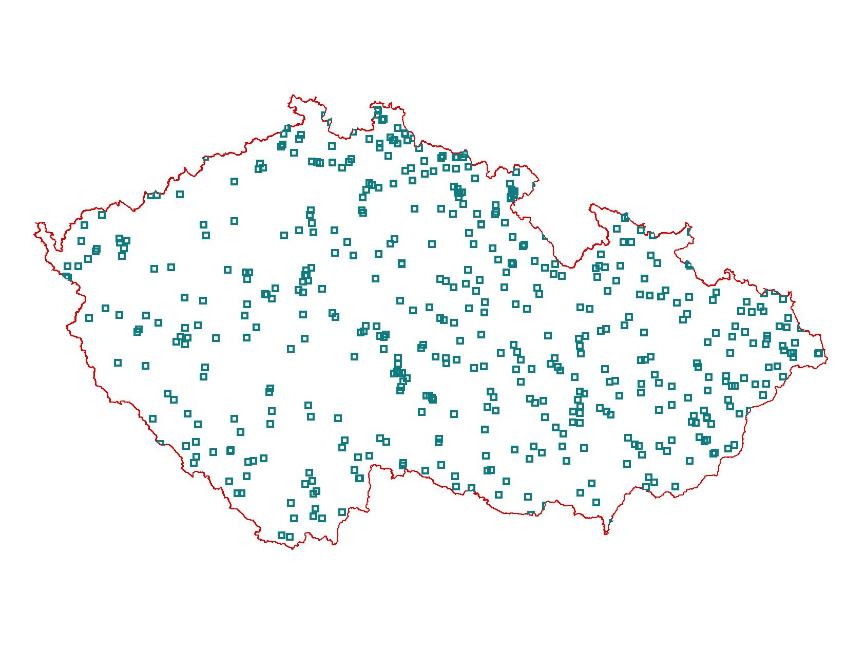 ČHMÚ operates more than 500 water gauging stations
Rainfall and air temperature observation
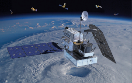 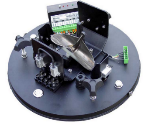 Length of observation
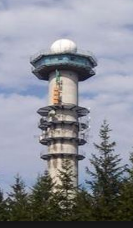 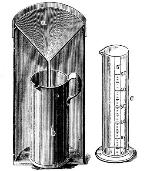 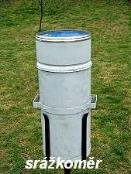 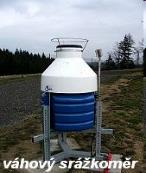 2000
1900
1800
Automated rain gauge
80‘s of 19th century sufficient number of stations for spatial analysis
Meteorological radar
1961 – digitization of all meteorological records.
1752 – start of daily rainfall totals observation in Klementinum
Rainfall and air temperature observation
Measurement Errors of Rainfall Observation – Manual Raingauge
Random errors
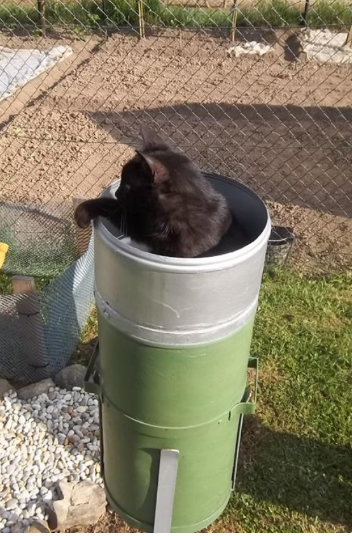 the observer's failure
Systematic errors
Position and Wind
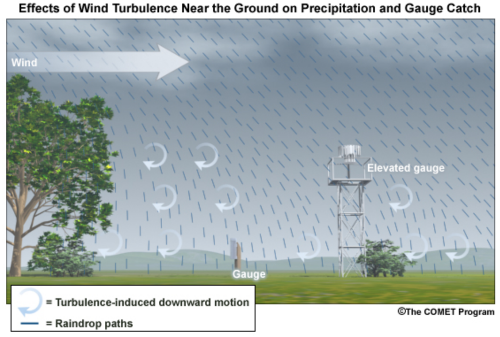 Rainfall and air temperature observation
Measurement Errors of Rainfall Observation – Manual Raingauge
Effect of wind
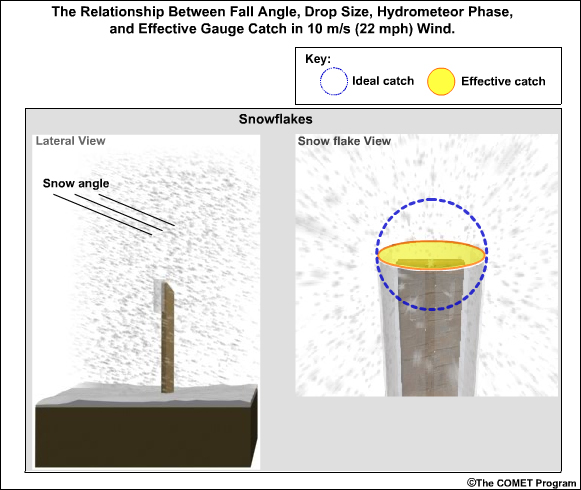 Measured Rainfall total is due to wind 2 – 15 % lower then real total.
In case of snowfall during strong wind there can be up to 80 % loss.
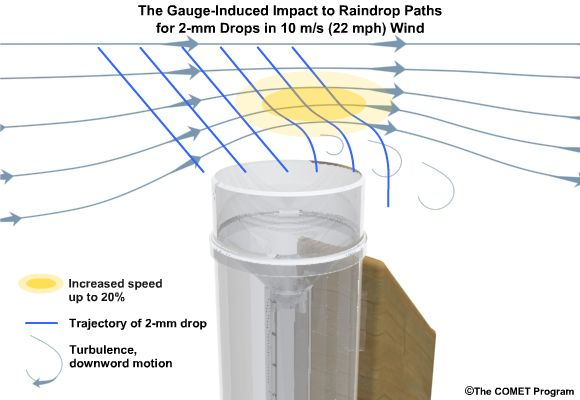 Rainfall and air temperature observation
Measurement Errors of Rainfall Observation – Automated Raingauge
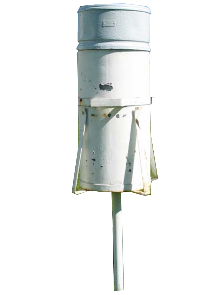 Tipping bucket rain gauges underestimate real rainfall total. 
The errors are usually between 5 to 10 % but can be bigger during heavy rain.
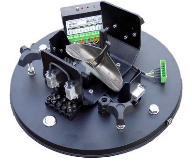 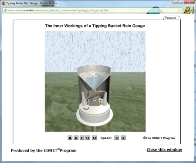 Automated raingauge
Manual raingauge
Comparison of the accumulated amount of precipitation from manual and automated tipping bucket at one location
Rainfall and air temperature observation
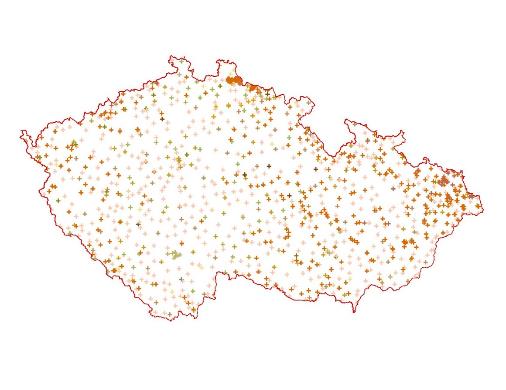 ČHMÚ operates ~ 1200 rain gauge stations
?
Why do we have more stations that measure precipitation than stations that measure air temperature?
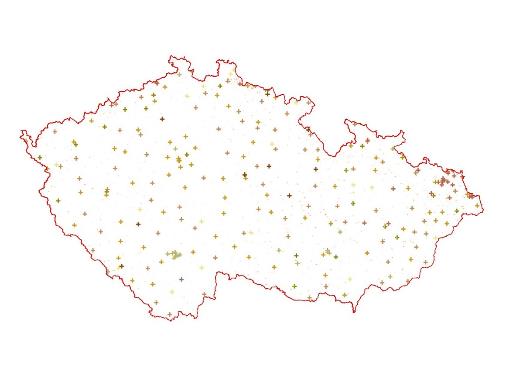 ČHMÚ operates ~ 300 meteorological stations with measurement of air temperature
Weather observation
The most accurate spatial precipitation estimates are from combination (stations + radar)
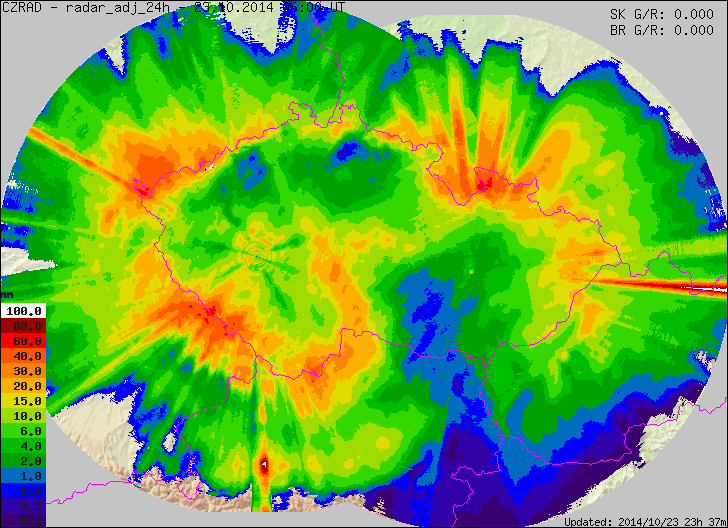 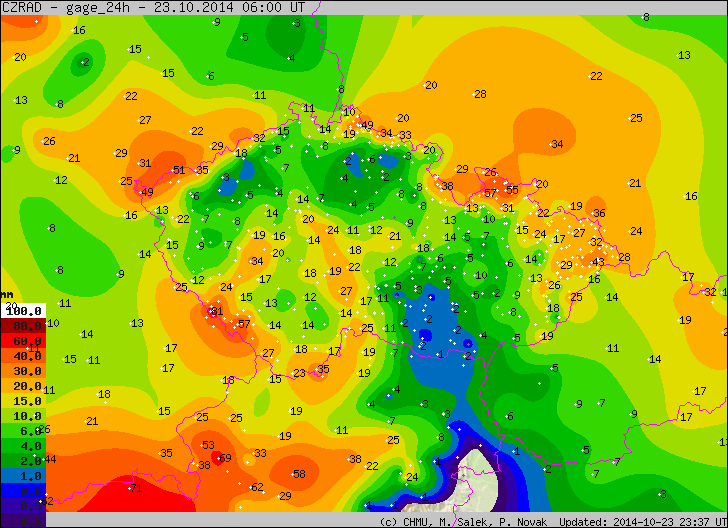 radar
stations
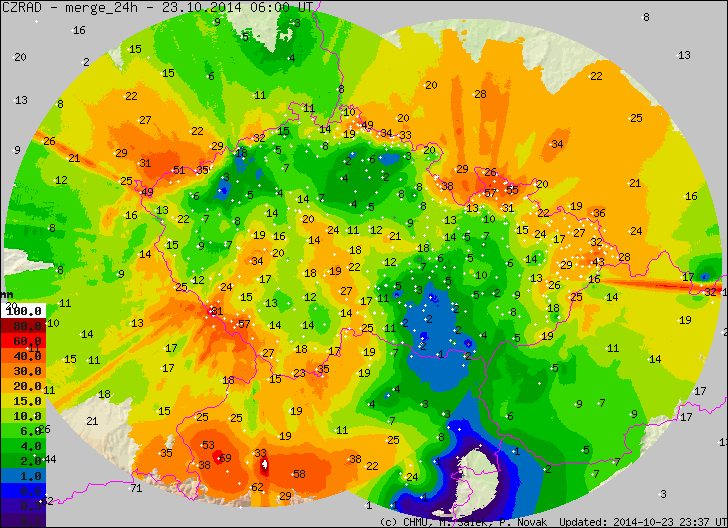 merge
PART II. Application of long-term hydrological data
Hydrological regime
Evaluation of low flow characteristics
Evaluation of high (flood) characteristics
Flood mechanism description
Evaluation of low flow characteristics
The legal permit for all use of water from river is required.   
Protection of the plants and animals living in the river.
Setting minimum flow that must remain in river.
Outflow
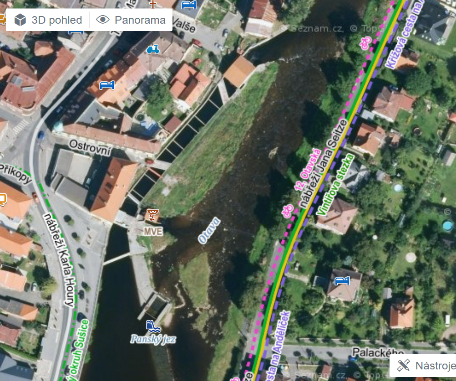 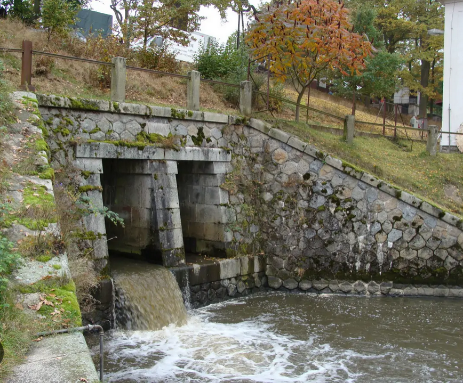 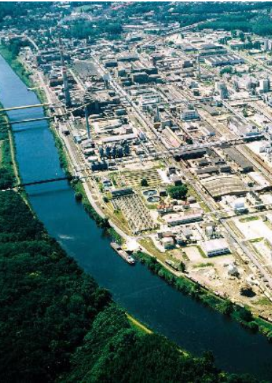 Water power plant
Dry river bed
Inflow
Weir
Evaluation of low flow characteristics
Method: Construction of Daily Mean Flow Frequency Curve
Required: Daily mean flow from period of 30 years
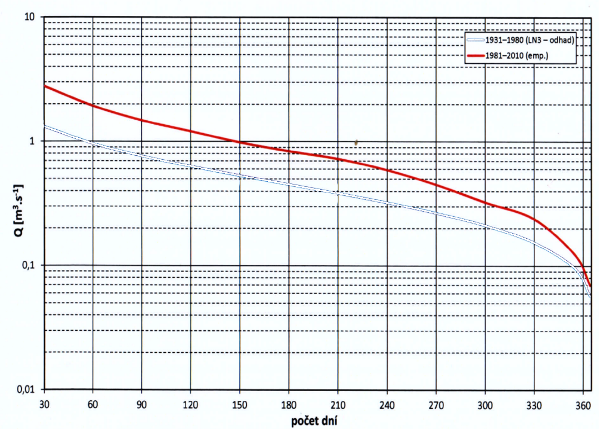 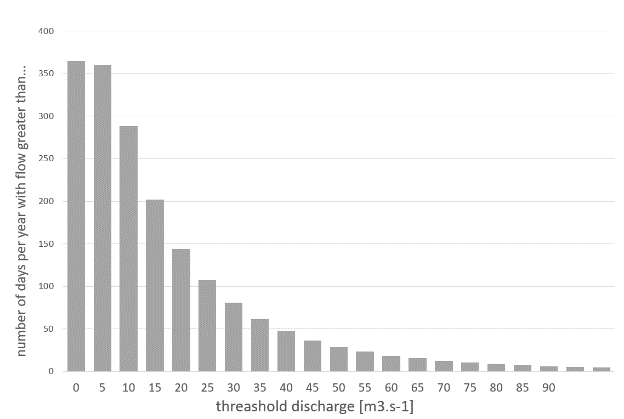 Evaluation of low flow characteristics
Why do we use only 30y record instead of the longer period that is available?
30-year period is long enough to get reliable mean and low flow values
.
.
Evaluation of low flow characteristics
It is easier to identify and describe flows that happen often then extremes.
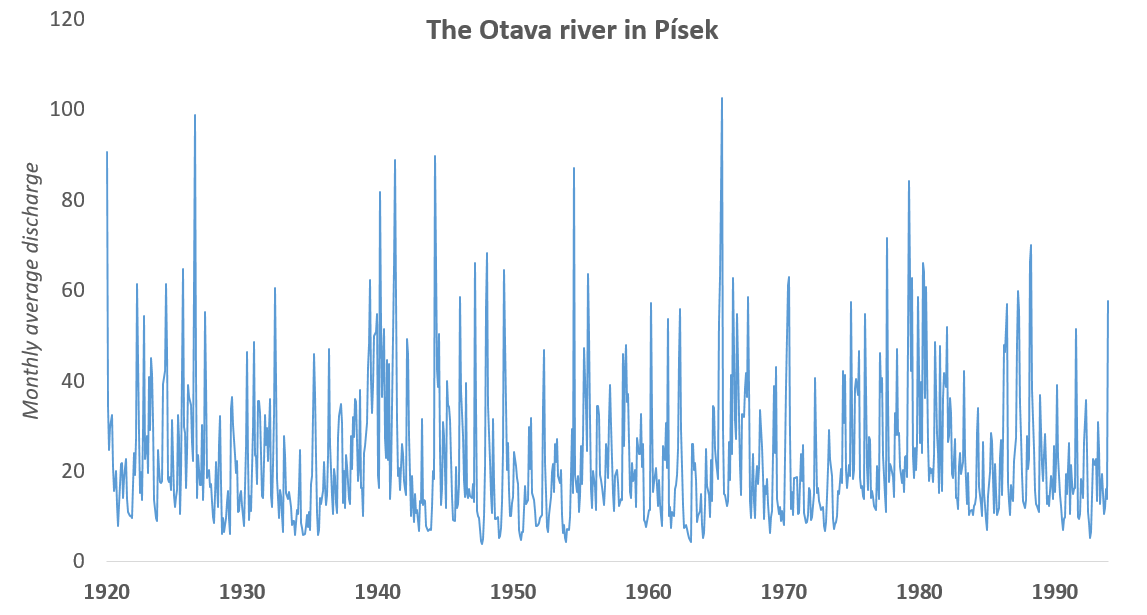 Evaluation of low flow characteristics
How many years of discharge observation you need to get reliable estimate of the mean discharge?
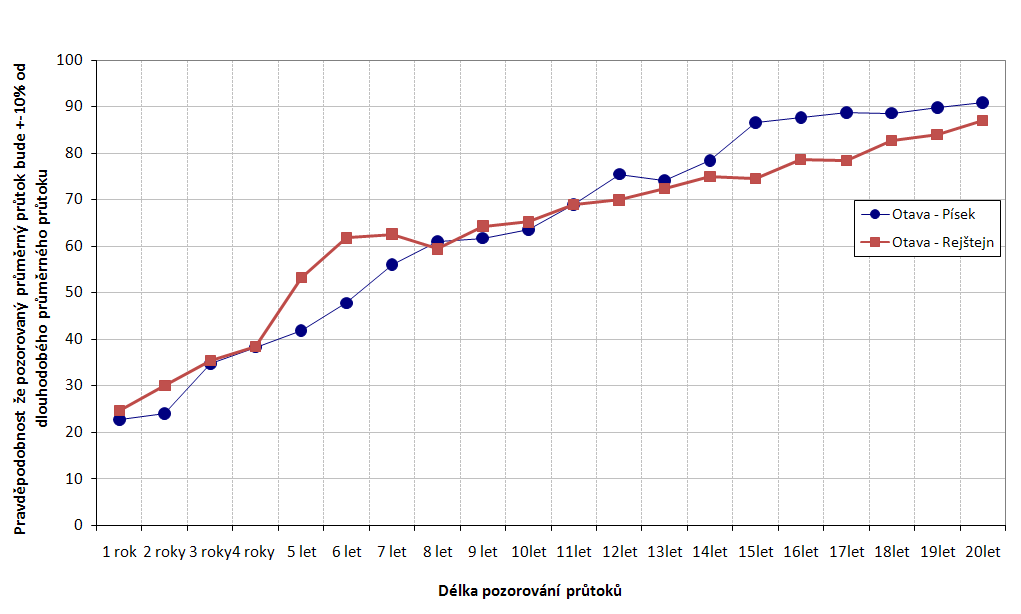 The probability that the average flow will differ from the long-term average by less than 10%.
Length of observation
Evaluation of low flow characteristics
Why do we use only 30y record instead of the longer period that is available?
30 years period is long enough to get reliable mean and low flow values
Less problem with homogeneity of data.
.
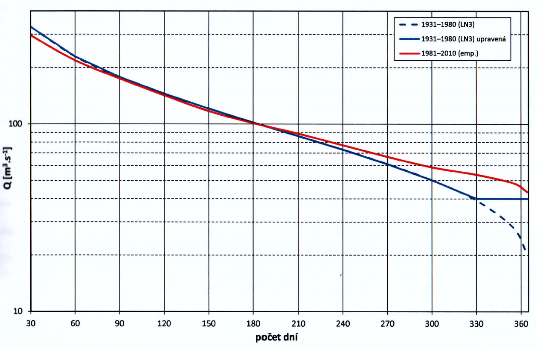 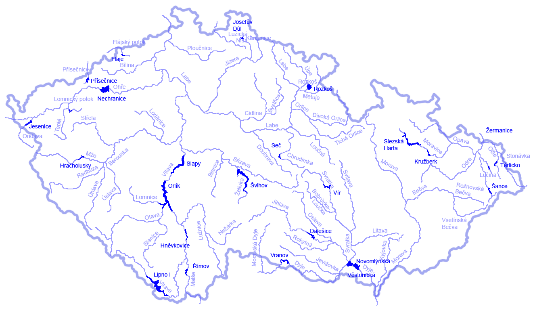 Prague
reservoirs
A simple solution to the effect of dams built in 1950s and 1960s on minimum flows .
Flow frequency curve for the Vltava river in Prague calculated from two periods.
Evaluation of low flow characteristics
Why do we use only 30y record instead of the longer period that is available?
30 years period is long enough to get reliable mean and low flow
Less problem with homogeneity of data.
The restrictions that are related to low flow characteristics can be quite easy adjusted to better fit to current hydrological conditions.
Evaluation of flood characteristics
Every technical structure near the river or in the river must resist the flooding of certain level (severity).
Different level of protection for different structures.
Regulated by law.
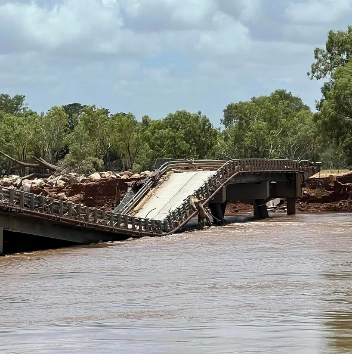 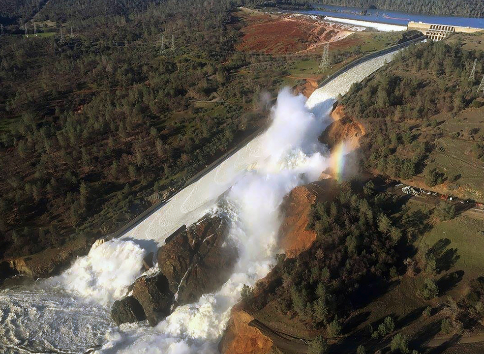 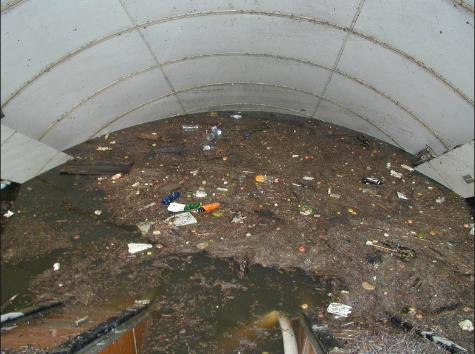 Evaluation of flood characteristics
Method: Construction of Year Peak Flow Frequency Curve
Annual Exceedance Probability / Average Return Interval
Required: Annual maximum discharge from data series as long as available
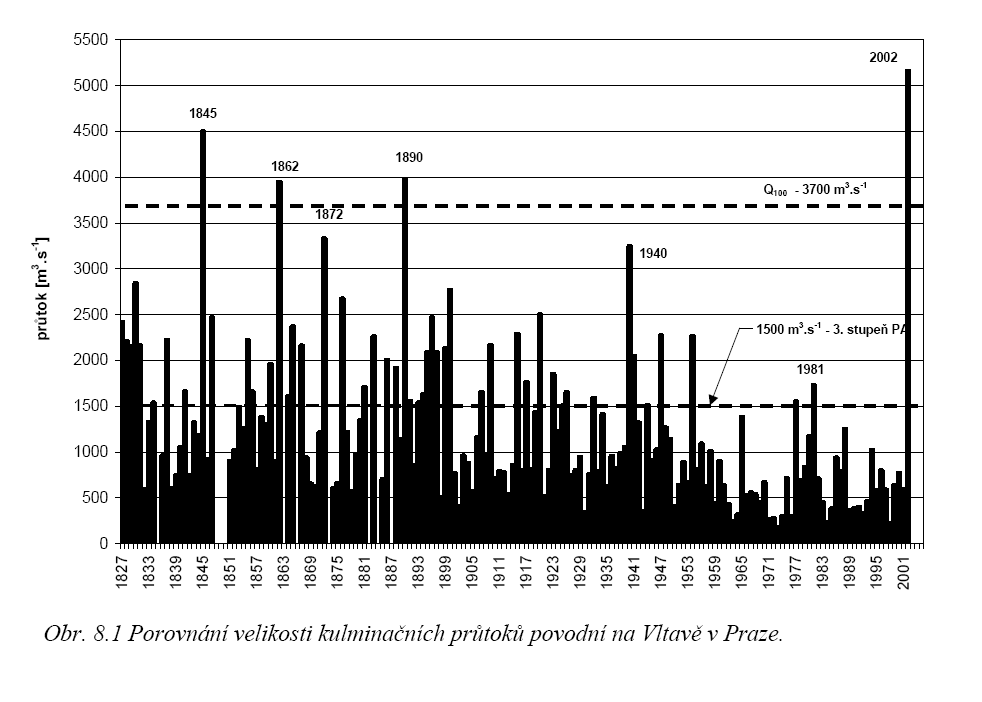 Annual maximum of the Vltava river flow in Prague
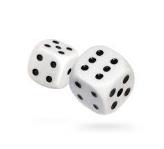 Some statistics - Dice throwing
How many times do you have to throw two dice to get reliable estimates of:
1) average sum
2) frequency of extremes
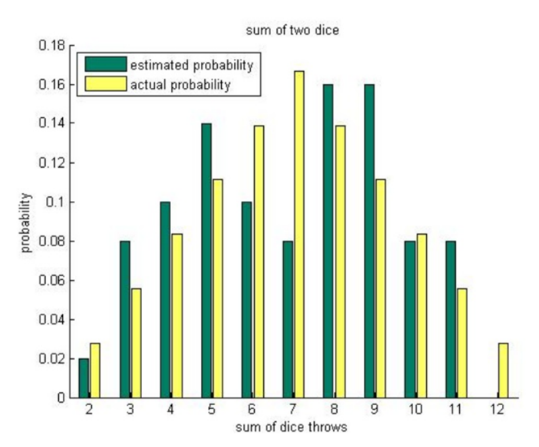 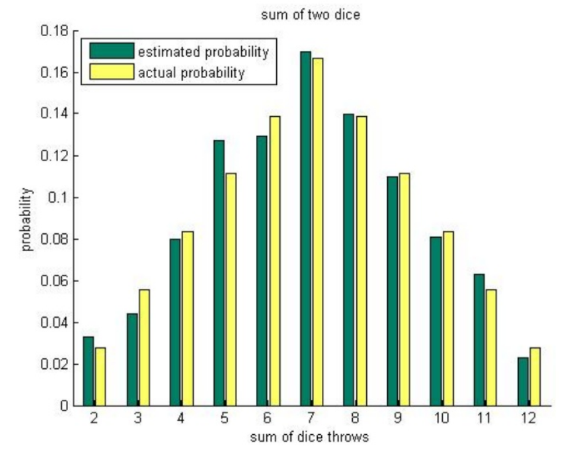 50x
1000x
Evaluation of flood characteristics
Flood frequency analysis
Why the length of data series is so important?
1) Flood protection requires the design of floods with a very low probability of occurrence. 
2) The values ​​should be stable, because the life expectancy of technical construction is long.
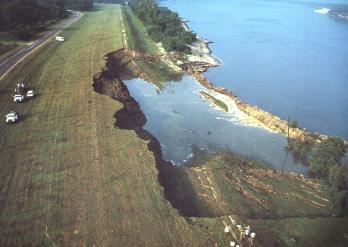 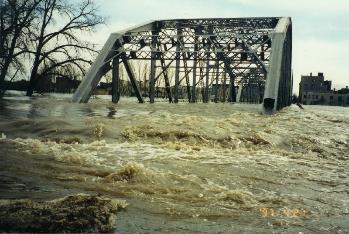 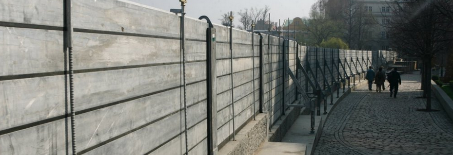 Evaluation of flood characteristics
Flood frequency analysis
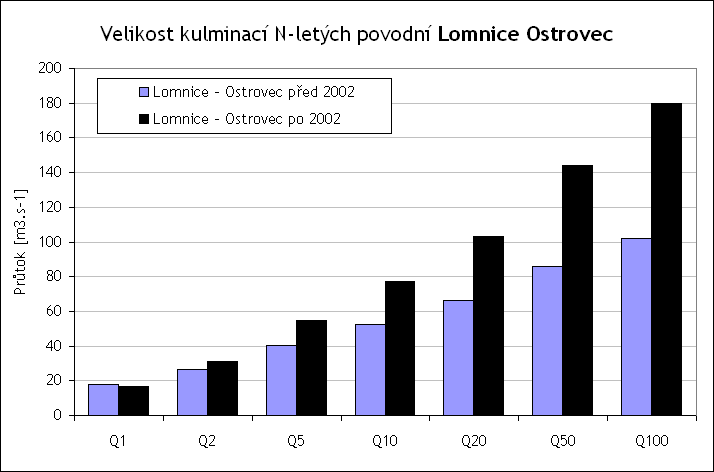 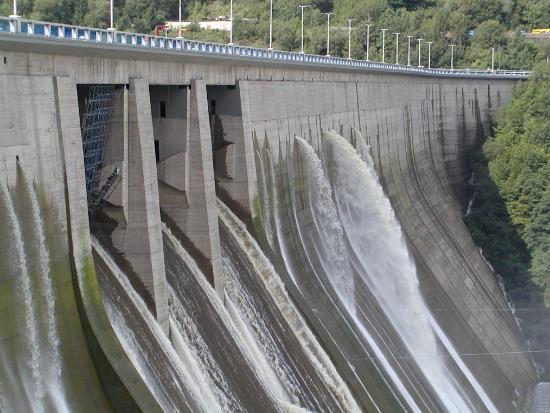 Designed theoretical flood peaks before and after Flood 2002
The highest levels of the Orlík dam exceeded in 2002 the permitted level by 1.5 meter!
Designed N – years flood for the Lomnice basin before and after flood in 2002
Historical hydrology - basic terms
0
1000 a.d.
2000 a.d.
1900 a.d.
1500 a.d.
Timeline
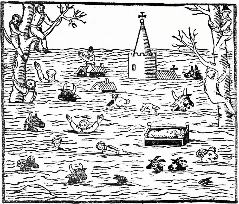 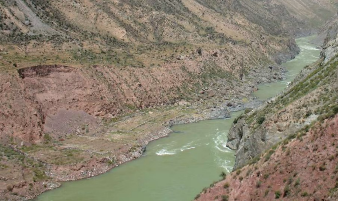 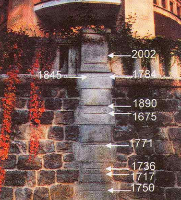 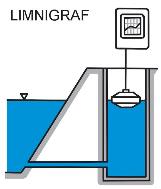 Instrumental period
Pre-instrumental period
Proxy-data
Hydrology
Floods
Historical hydrology
Historical floods
Palaeohydrology
Palaeofloods
Historical hydrology – data and methods
Information from pre-instrumental period
Required:
Water levels and dates when the floods occurred.
Transformation to discharge.
Complete list of all floods above certain level (recommended).
Historical hydrology - basic terms
Flood frequency analysis – information from pre-instrumental period
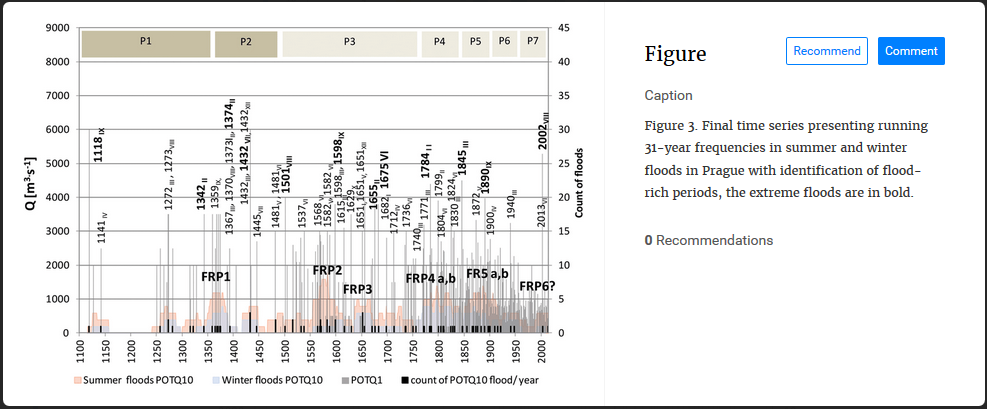 Hydrological regime
Flood frequency analysis – information from pre-instrumental period
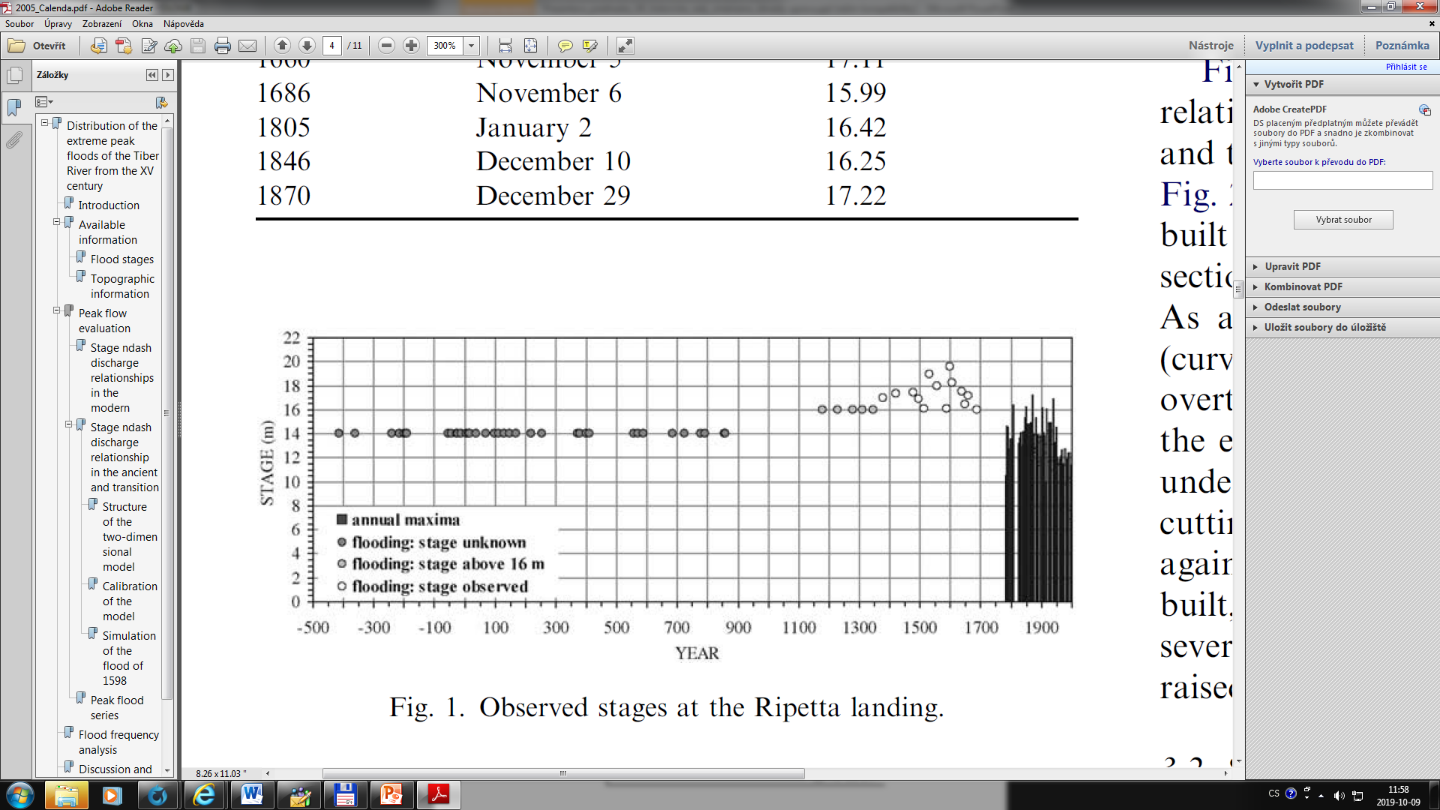 Historical
 floods
PROBLEM:
Combination of different kind of data (observation /proxy)
(continuous / discrete) (accurate + estimates)
does not allow the use of standard statistical methods for flood frequency calculation.
Palaeofloods
Calenda, G.,  Mancini,C.P., Volpi, E. (2005): Distribution of the extreme peak floods of the Tiber River from the XV century, Advances in water resources, 2005 s. 615-624
Palaeohydrology
Definition: Study of water on Earth during previous periods of its history.
Palaeoflood:  Indirect evidence of flooding (proxy data), usually fluvial sediments at specific location.
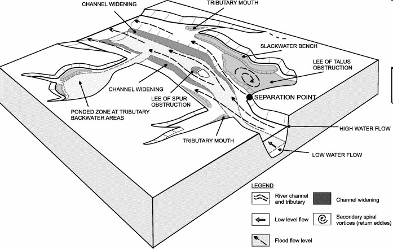 Required:
Location with deposition of flood sediments but protected from all kinds of erosion. For example caves or abandoned river bed.

Dating method such as radiocarbon, etc.
Palaeohydrology
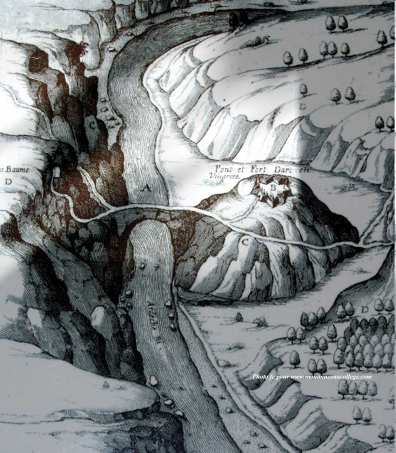 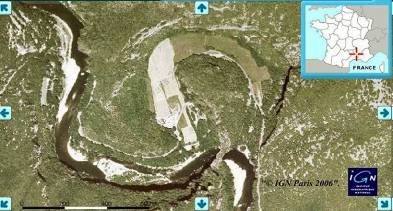 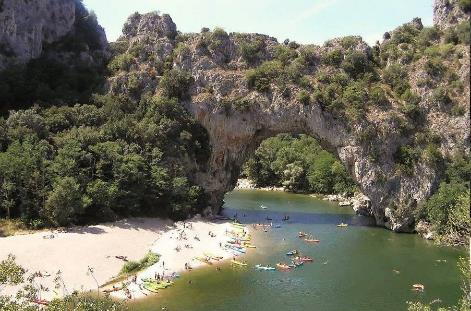 Lang M. Historical floods in the Soutj-East of France
SPHERE and INONDHIS Project
http://www.eng.ox.ac.uk/samp/slides/OxJan08-LangMichel.pdf
Flood mechanism studies
Comprehensive study of causes and development of flood in a specific basin.
Required:
Rainfall totals, air temperature, snow observation, river flow form more water gauging
What we want to find out:
The most common causes of flood.
Seasonal aspect. 
The area with the highest runoff.
Time development of outflow from different part of basin.
…..
Flood mechanism of the Otava river
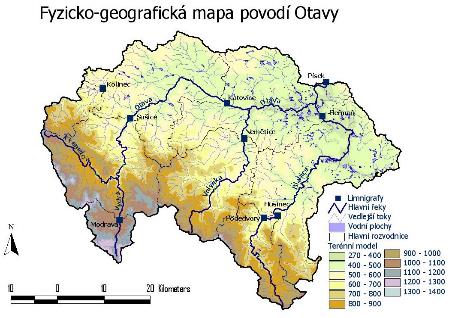 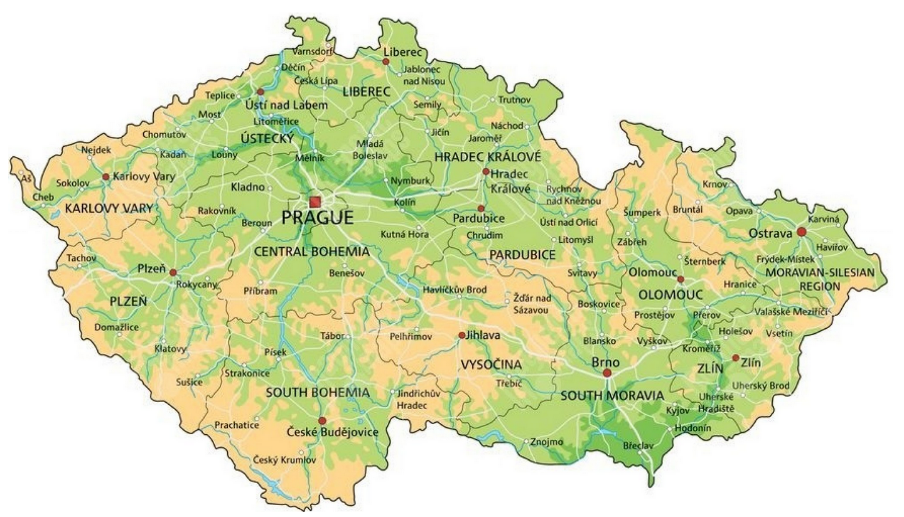 Flood mechanism of the Otava river
Weather circulation conditions
Winter type – west circulation with strong wind 
Summer type – low pressure in central Europe, east and north circulation
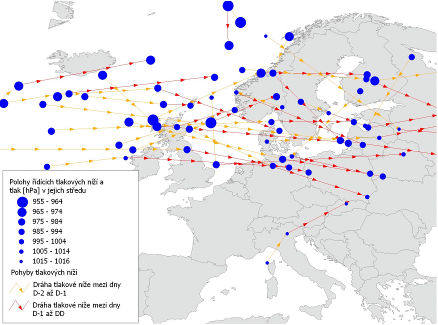 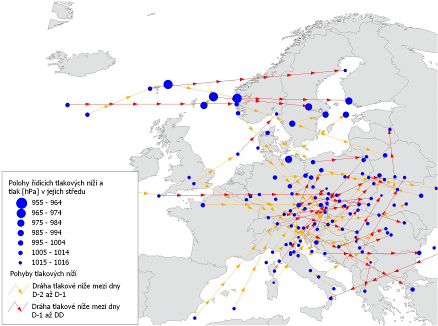 The Otava river basin
Center of low pressure formation before a during floods in Otava river. Winter / Summer type
Flood mechanism of the Otava river
Rainfall distribution
Winter type – strong orographic effect on the main mountain ridge
Summer type – slight orographic effect on north foothill more equal distribution
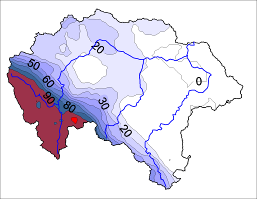 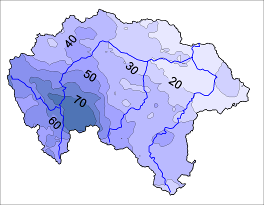 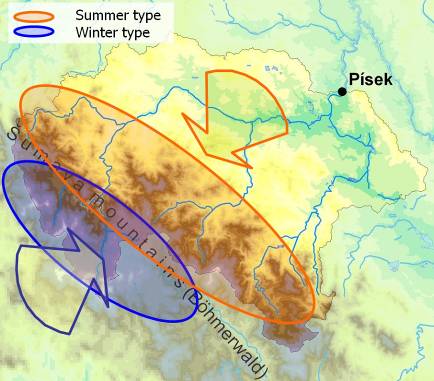 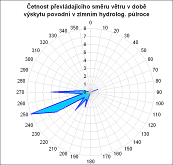 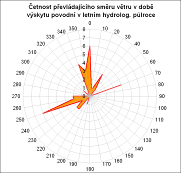 The area where with heavy rain before floods in Otava river. Winter / Summer type
Flood mechanism of the Otava river
Shape of flood hydrograph
Each type of flood conditions results in different flow development and different shape of flow hydrograph
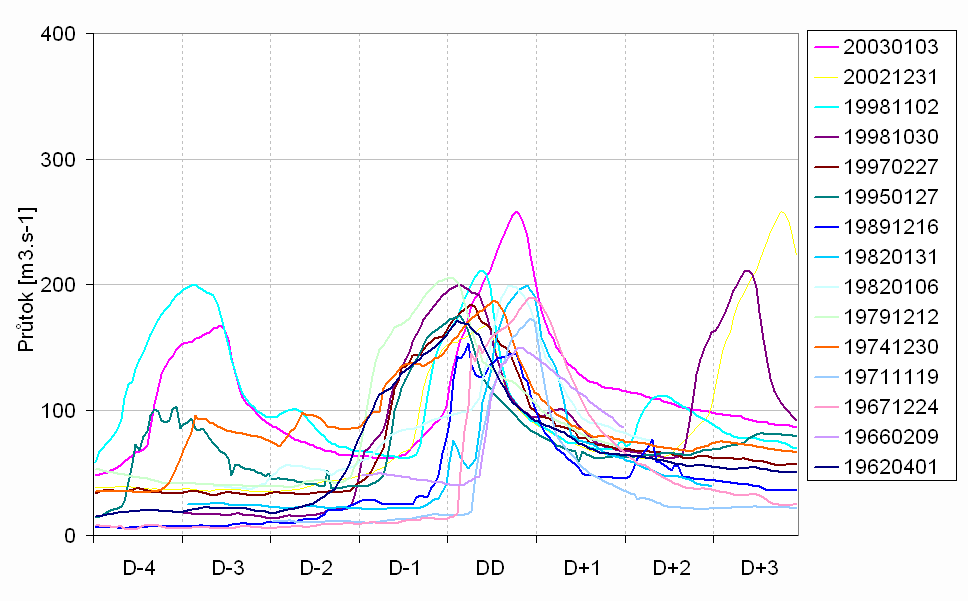 Typical flood wave shape of the Otava river in Písek – Winter / rain / strong orography type
Flood mechanism of the Lužnice river
How the study of the causes of floods can be valuable for flood protection
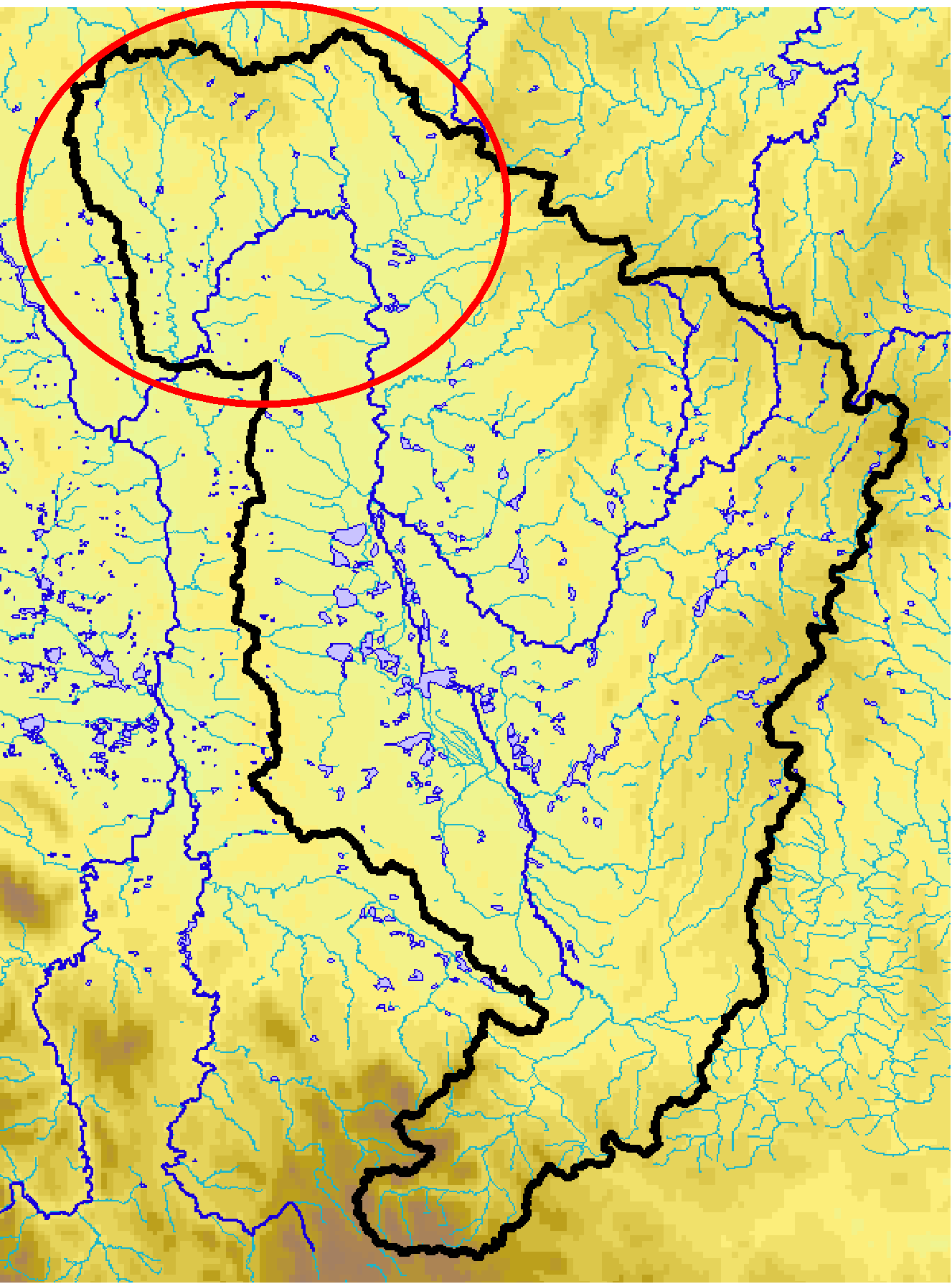 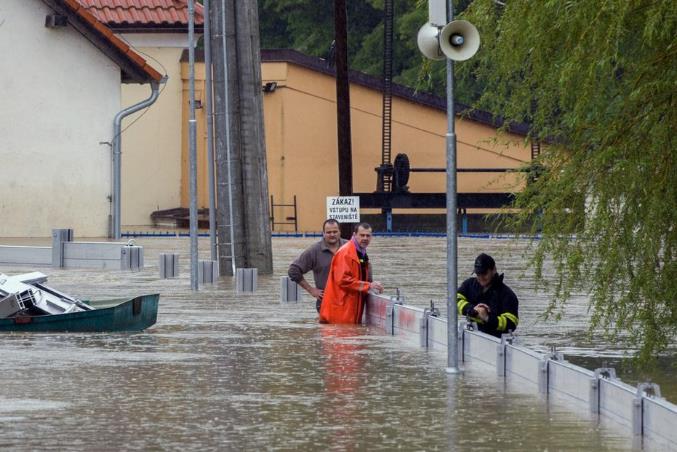 „How could the flood came so quickly when the water was rising so slowly in 2002 ?„
Flood protection measures designed according to conditions of flood 2002 didn‘t work during flood in 2013
Flood mechanism of the Lužnice river
How the study of the causes of floods can be valuable for flood protection
There are two different types of summer floods in the lower Lužnice.
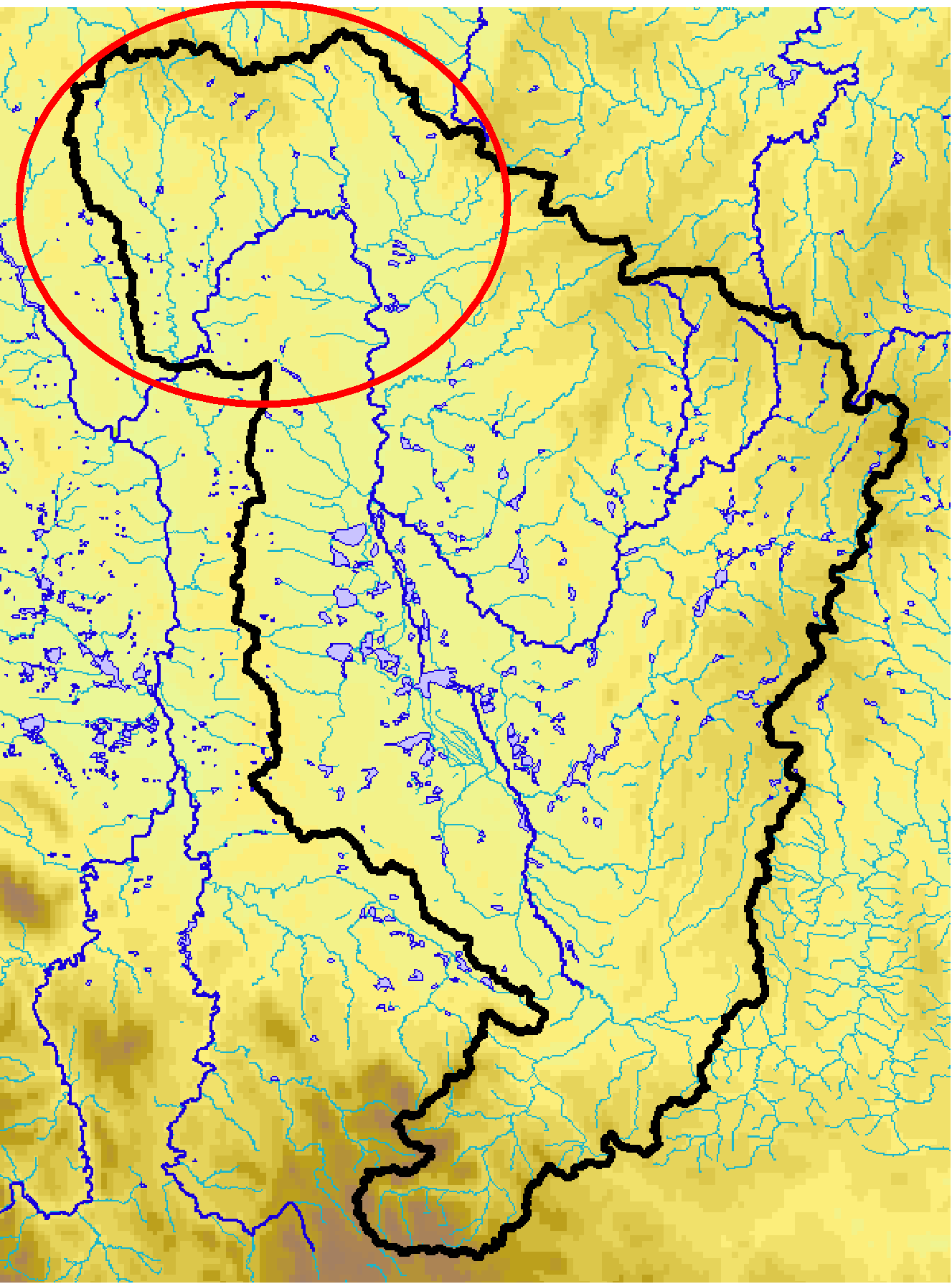 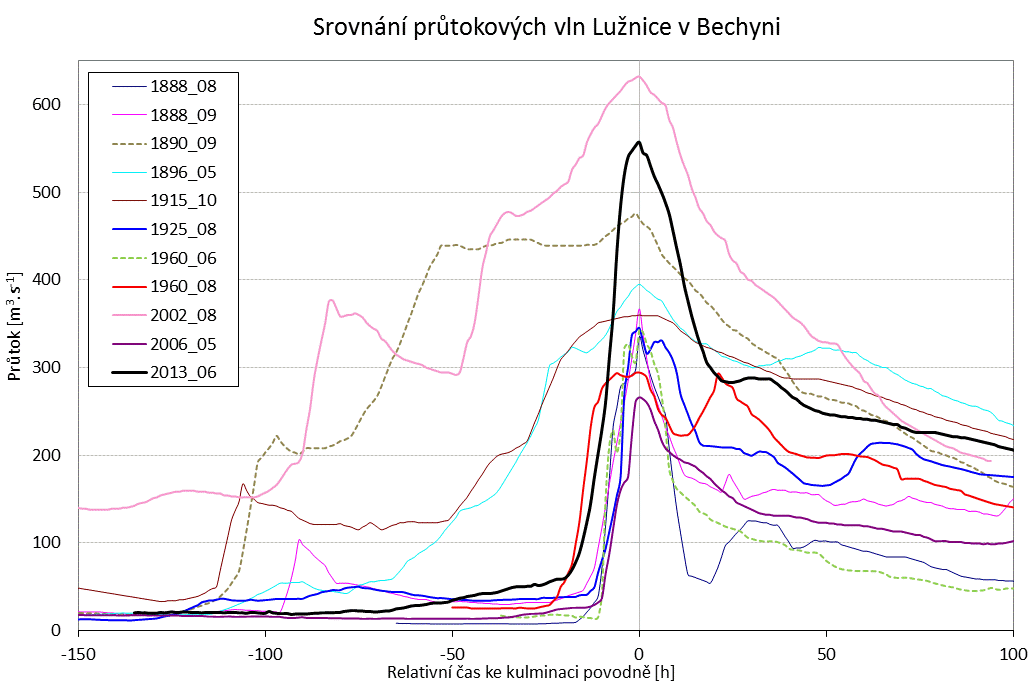 suitable for portable flood barriers
unsuitable for portable flood barriers
THE END
Important terms:
Annual Exceedance Probability (AEP) – Pravděpodobnost překročení (1% u stoleté povodně)
Average Return Interval (ARI) – Doba opakování povodně (100 letá povodeň)
Both are intversely related